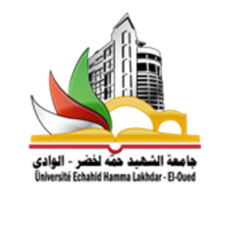 University of Echahid Hamma Lakhdar El-Oued, Algeria Faculty of Technology 
The First IEEE International Conference on Communications,
Control  Systems and Signal Processing ( CCSSP 2020)
16-17 March 2020 El-Oued, Algeria
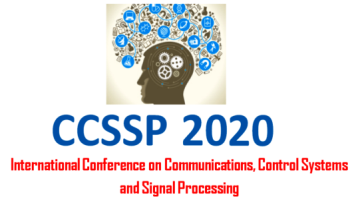 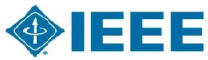 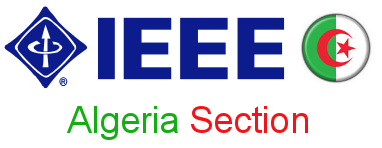 ID 4375
Title of Your Paper
Author, Co-author
Affiliation,  City, Countryemail address
Logo of your 
institution/ Lab, here
ID:……..
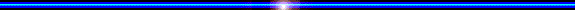 Results/applications 



Fig.02






Table.01
Abstract
This paper….............................................................................................
Introduction
This………………………………………………………………………………………………………..




Fig.01
Discussion

1/………………………………………………………………………………………………..
2/…………………………………………………………………………………………………
Studied system /Method
Future works
Main references